INJURIES
IN CLINICAL TERMINOLOGY
Tear wound = a wound produced by the tearing of body tissue.
External lacerations may be small or large and may be caused in many ways, such as a blow from a blunt instrument, a fall against a rough surface, or an accident with machinery.
Lacerations within the body occur when an organ is compressed or moved out of place by an external or internal force.
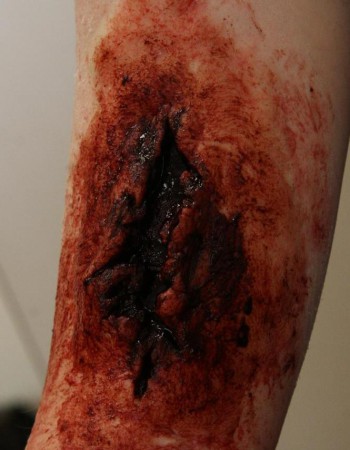 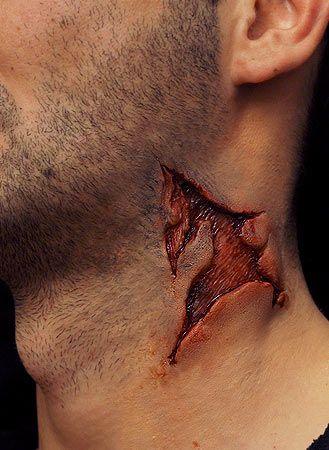 Vulnus lacerum
Put the words in correct order
supercilii - oris - l. - vulnus - sin.- labii - et- lacerum - inferioris
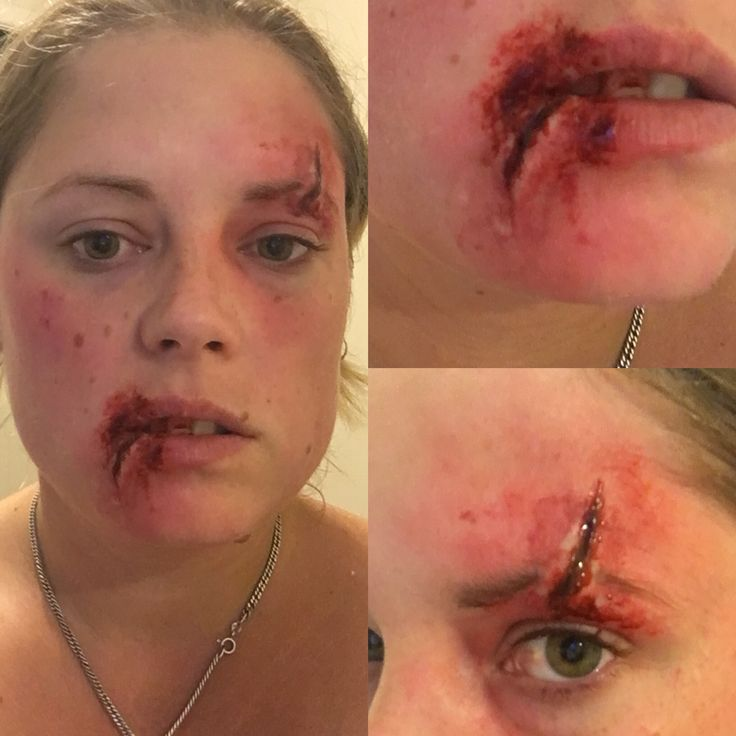 vulnus lacerum labii inferioris oris et supercilii l. sin.
Bruise wound = an injury to tissues with skin discoloration and without breakage of skin. Blood from the broken vessels accumulates in surrounding tissues, producing pain, swelling, and tenderness, and the discoloration is the result of blood seepage just under the skin.
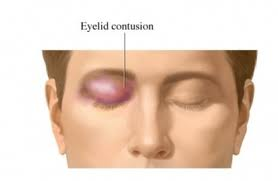 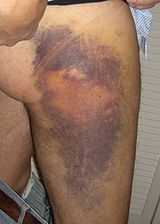 Haematoma
=localized swelling filled with blood
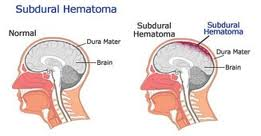 Vulnus contusum = contusio
Fill in missing endings
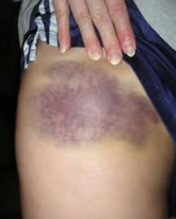 is
Contusio femor__ later__ dextr__ cum haematomat__
is
e
i
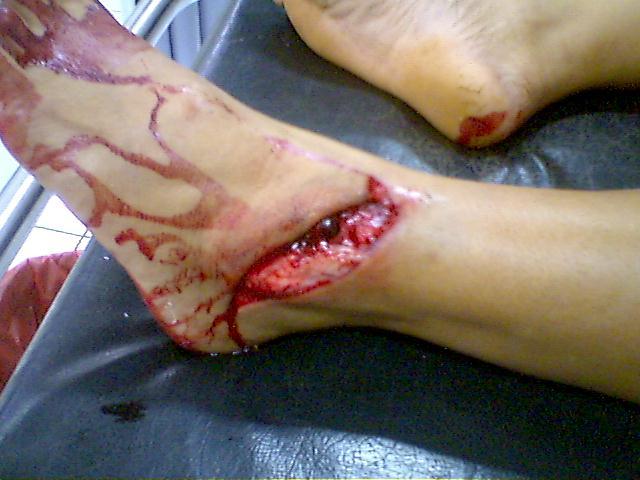 Vulnus contusolacerum
= lacerocontusum
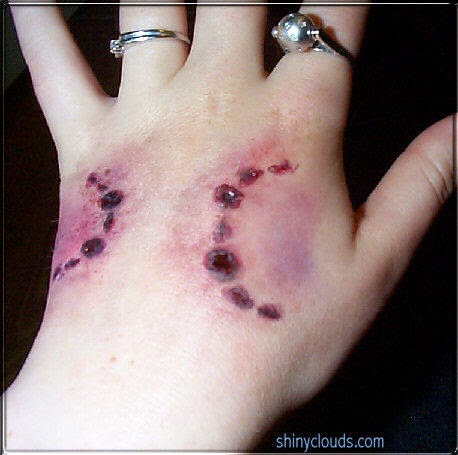 Bite wound
= usually a puncture
or laceration, caused by teeth. An animal bite usually results in
a break in the skin but also includes contusions from the excessive pressure on body tissue from the bite. The contusions can occur without a break in the skin.
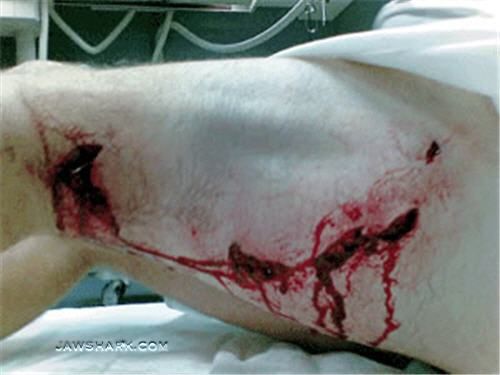 Animal bites often result in serious infections and mortality.
Vulnus morsum
Translate the diagnose
Bite wounds of the right face after an animal bite ?
Vulnera morsa faciei lateris dextri post morsum animalis
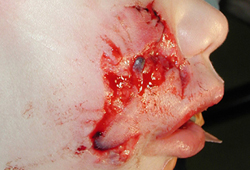 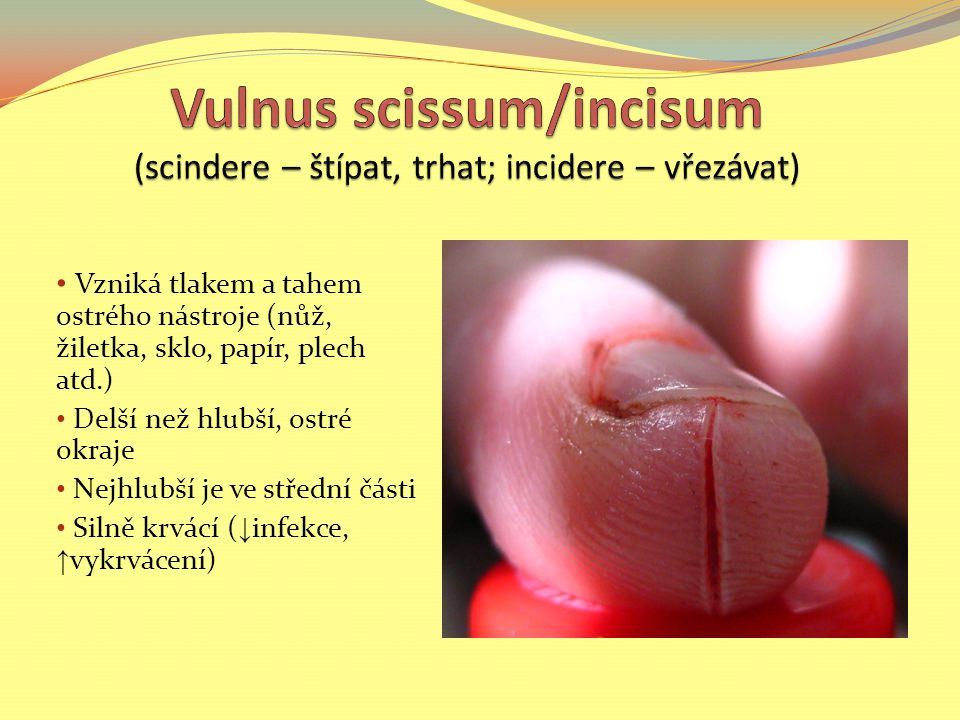 cut wound = incision

= a wound made by pulling of a sharp instrument, leaving even edges. They may be as minimal as a paper cut or as significant as a surgical incision. or a wound made by a sharp instrument.
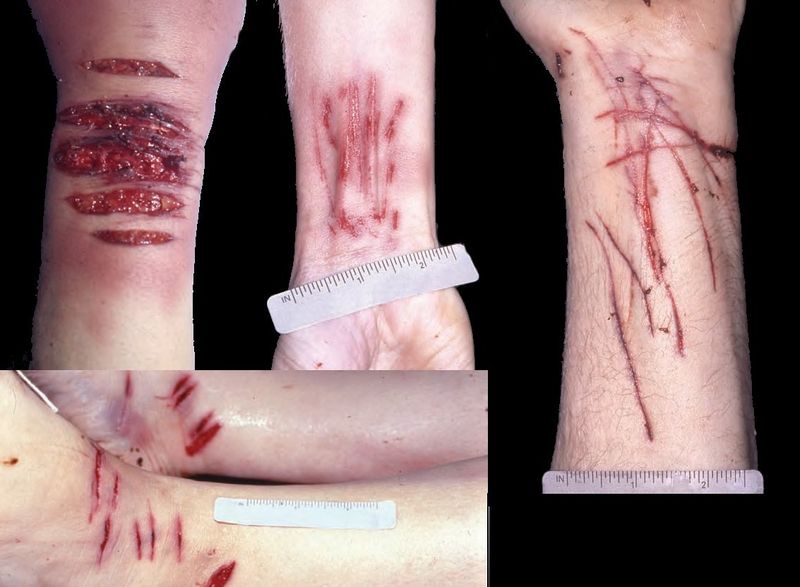 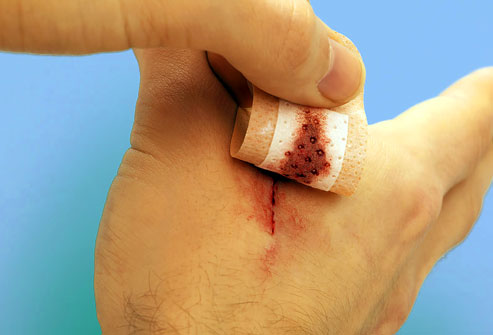 Vulnus scissum / incisum
Give full forms of the abbreviations and numbers
vv. scissa dig. II-III manus l. sin.
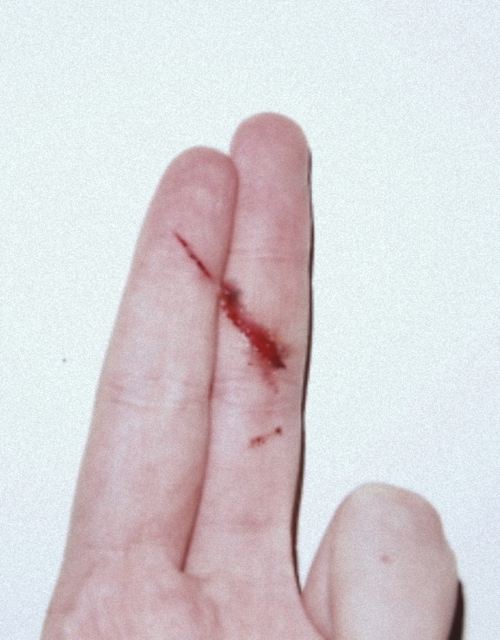 vulnera scissa digiti secundi et tertii manus lateris sinistri
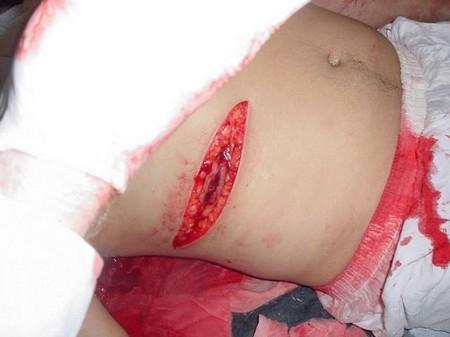 A cut wound = a wound caused by falling of a sharp object, typically an axe or a knife...
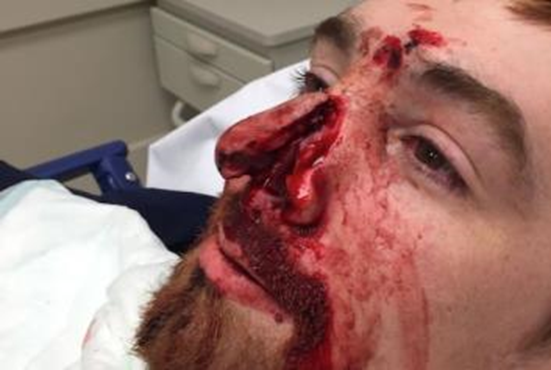 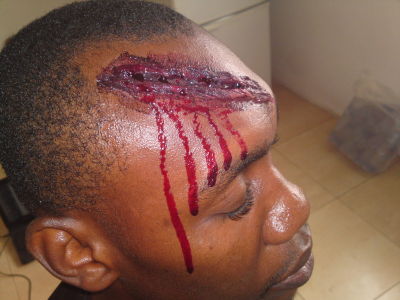 Vulnus sectum
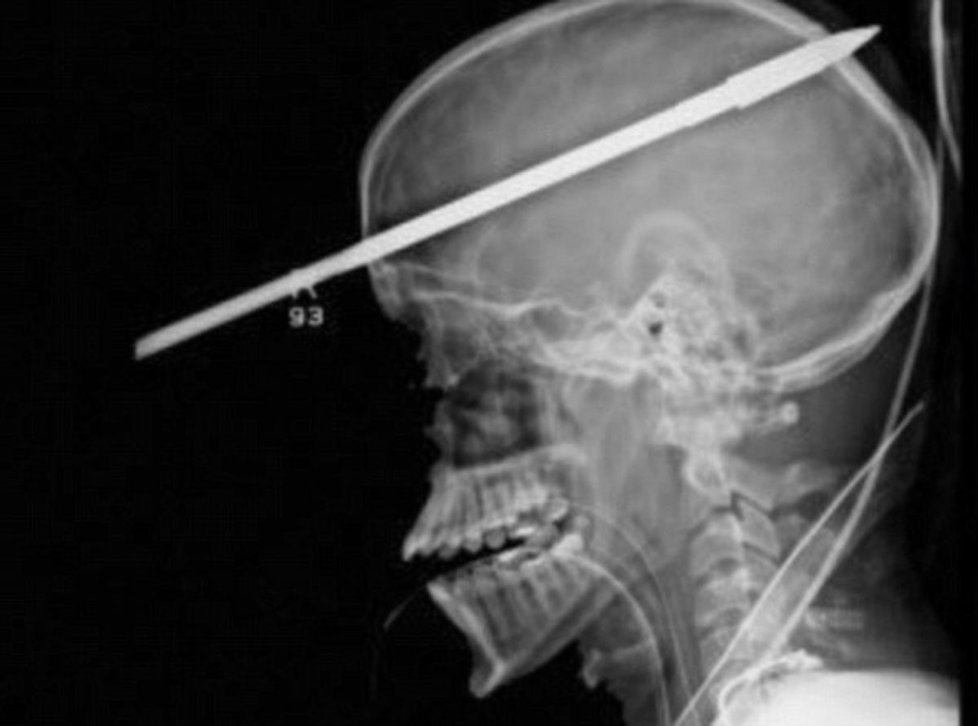 A gunshot wound (GSW) (ballistic trauma or bullet wound)
= a wound caused by the discharge of arms or munitions.
Ballistic trauma can be fatal or cause long-term consequences.
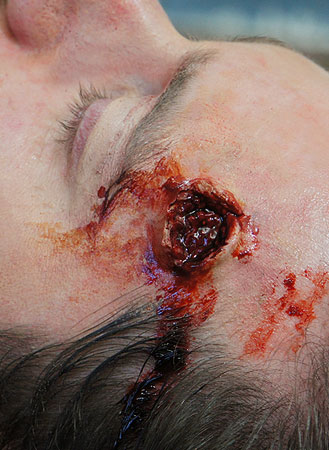 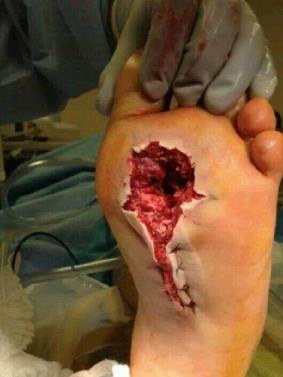 Vulnus sclopetarium
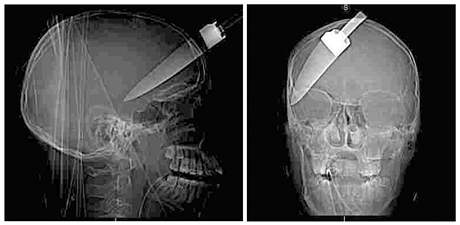 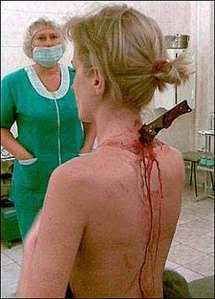 stab wound
= a specific form of penetrating trauma to the skin that results from a knife or a similar pointed object that is "deeper than it is wide".
Stab wounds can occur not only from knives, but also from ice picks, pens, broken bottles, and even coat hangers.
Even though stab wounds are inflicted at a much greater rate than gun shot wounds, they account for less than 10% of all penetrating trauma deaths.
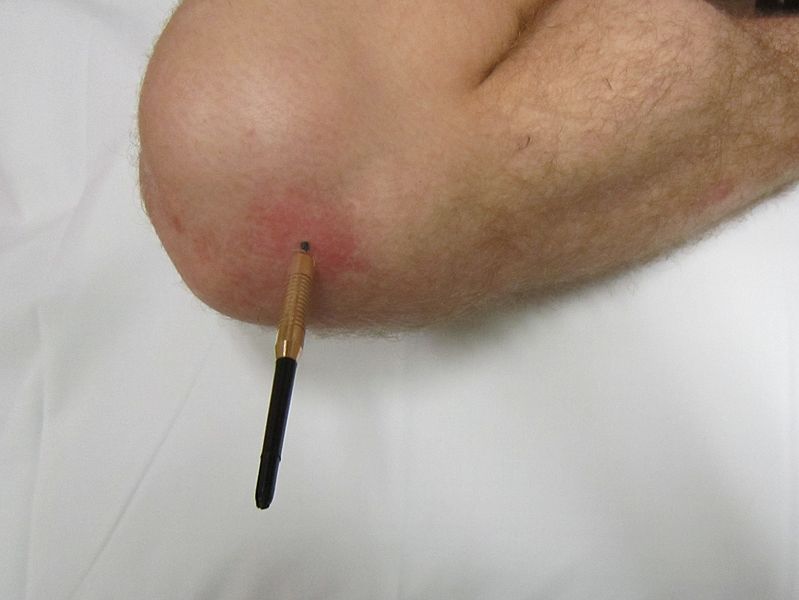 Vulnus punctum
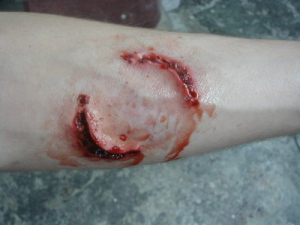 vulnus ________ regionis __________
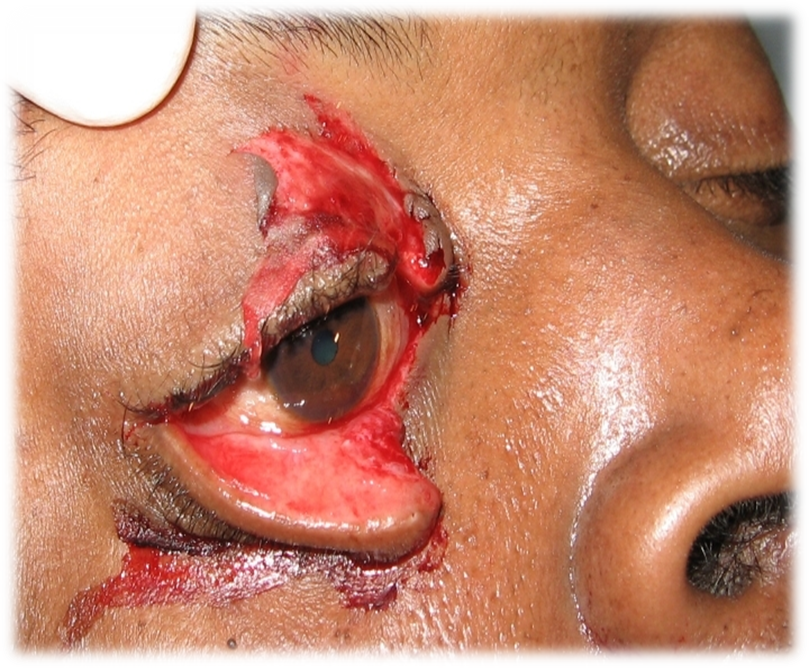 vulnera ______________________________________??
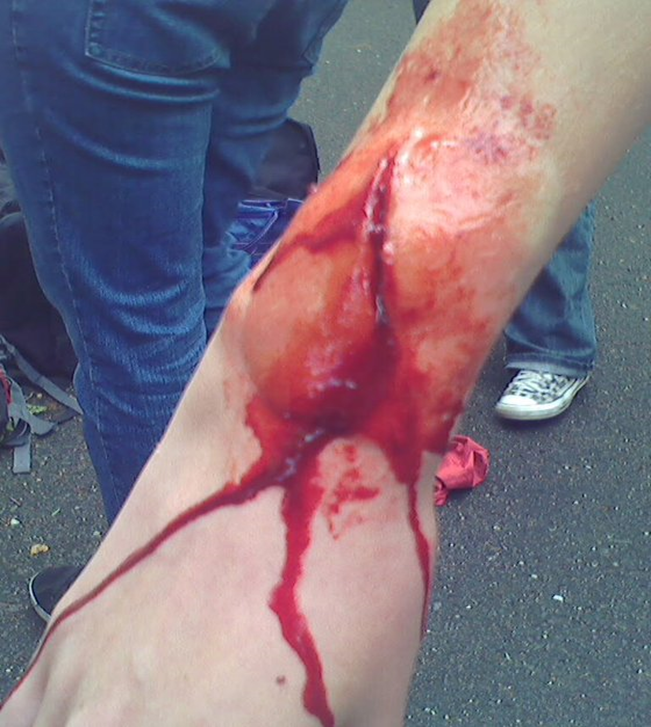 vulnus ______________________???
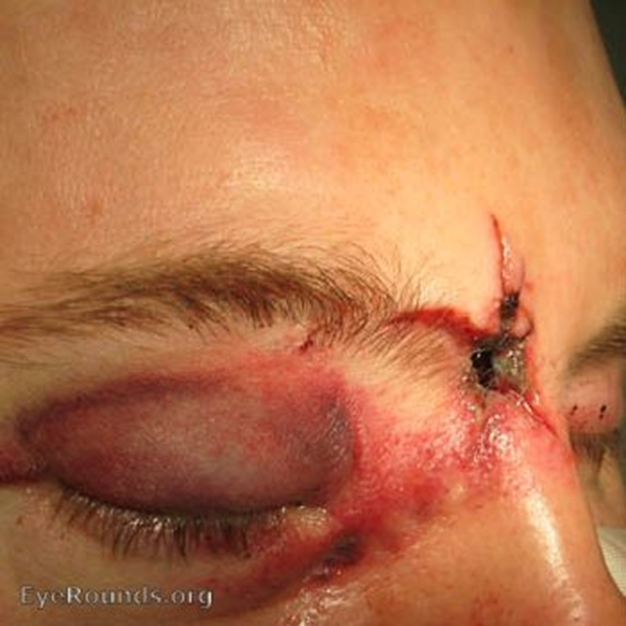 mors propter ________________?
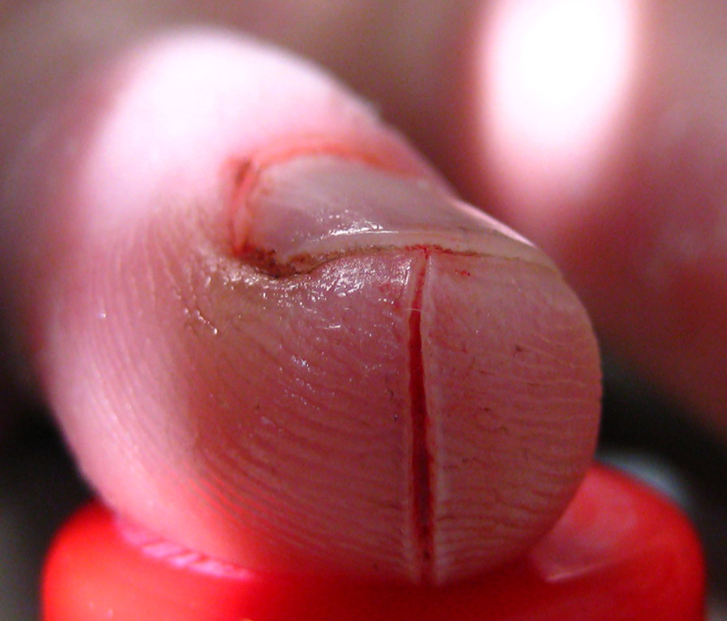 ???
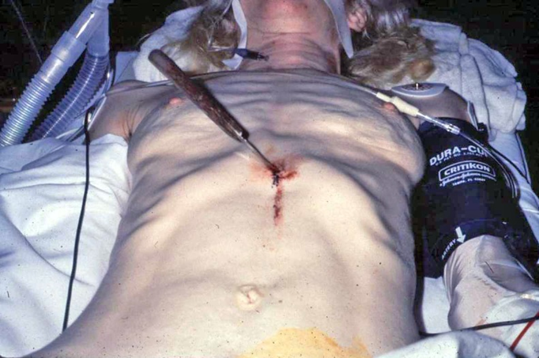 Torn meniscus
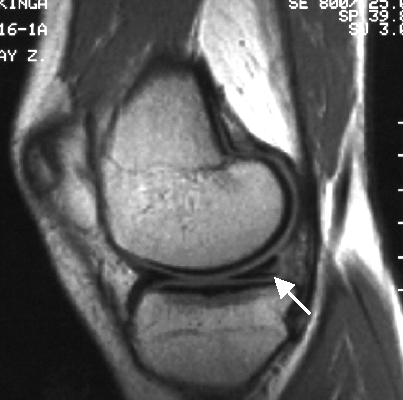 club foot in a baby
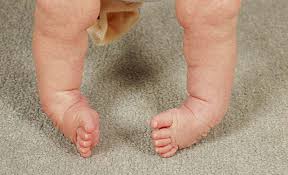 = any damage of an organ or tissue that leads to its damagedfunction
= permanent bodily malformation of the shape of and organ opart of the body
laesio, onis, f.     deformitas, atis, f.
laesio – ligamentum – musculus – flexor – digitus  – minimus – manus – latus – sinister

ENDINGS??
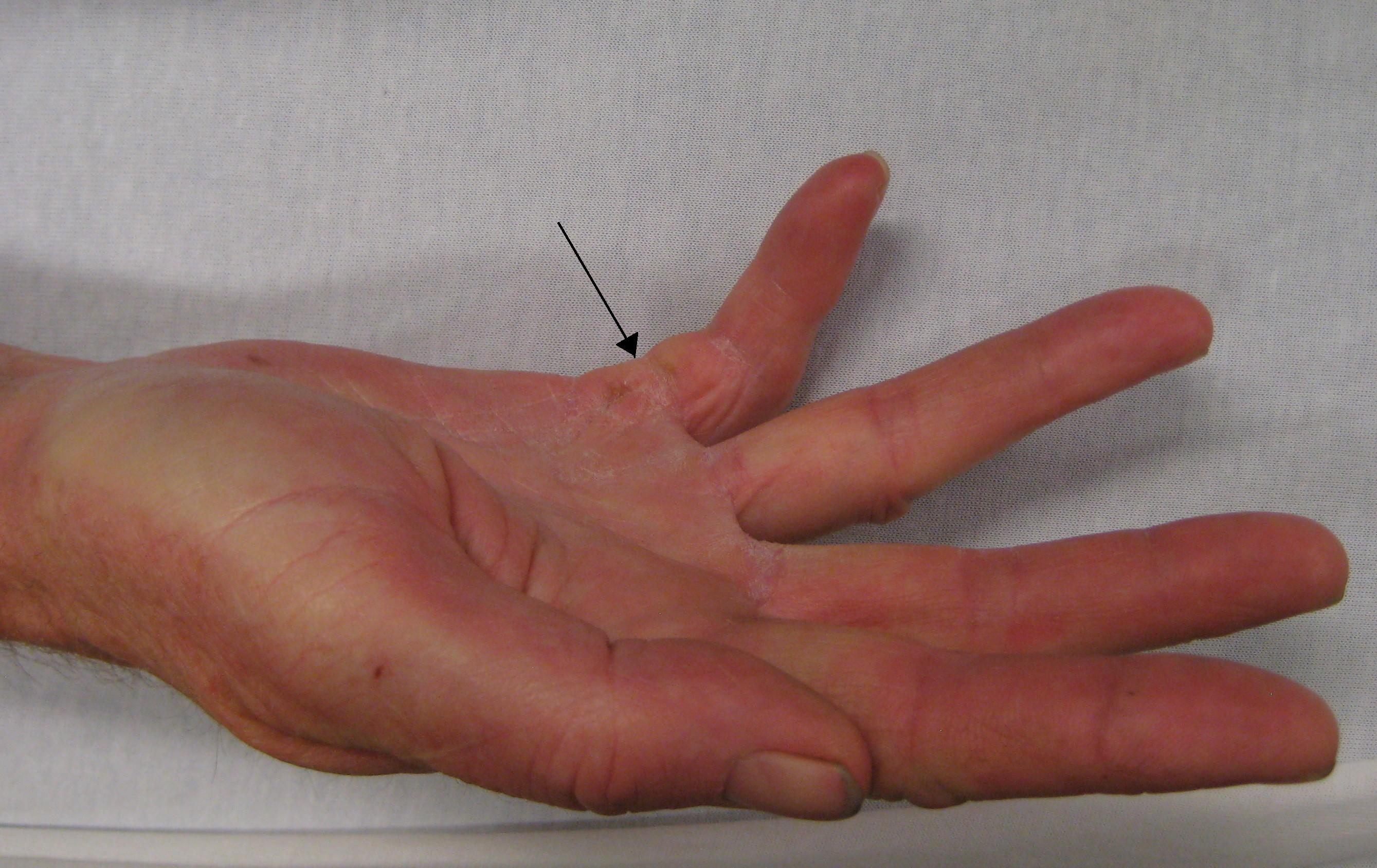 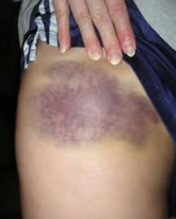 vulnus contus__ femor__ dextr__ cum haematomat__

MISSING ENDINGS??
perforatio membranae tympani

status post _____________________???
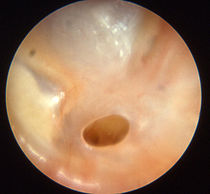 a strain (of muscle, ligament, etc.)
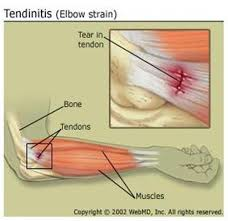 a scratch or abrasion of skin
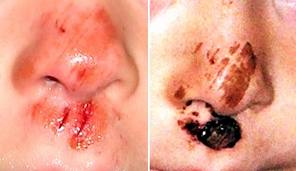 distensio, onis, f  excoriatio, onis, f.
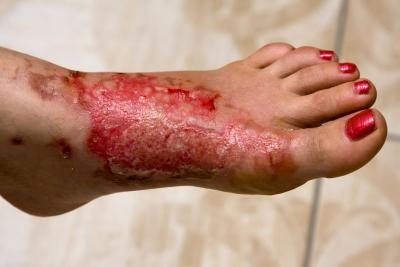 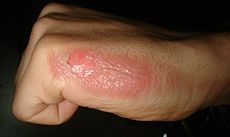 2nd degree/grade burn
3rd degree/grade burn
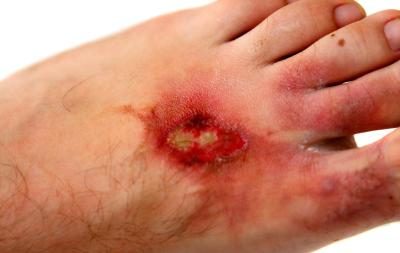 infected burns
-change in the color of the skin around the burn, swelling, strange odor, the wound sinks deeper into the skin and gets larger, green or yellow pus develops, a fever
Combustio, onis, f. = a burn
Write a diagnose of this second degree burn
Combustio antebrachii l. sin. gradus secundi

*gradus, us, m. = degree, stage – always expressed in Genitive!
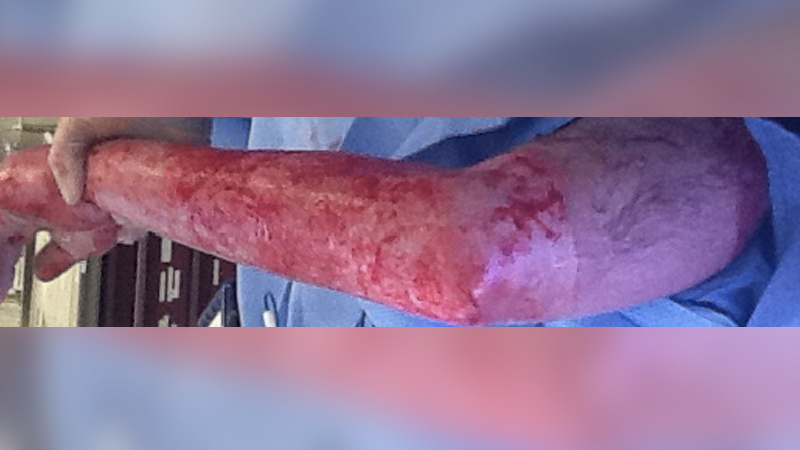 frostbite
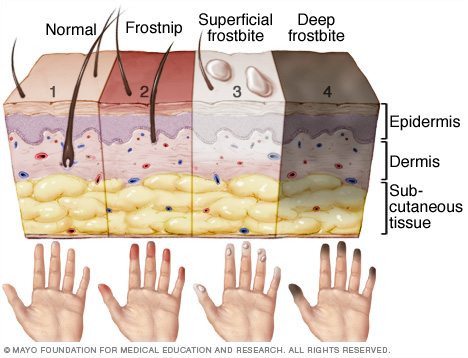 Congelatio, onis, f.
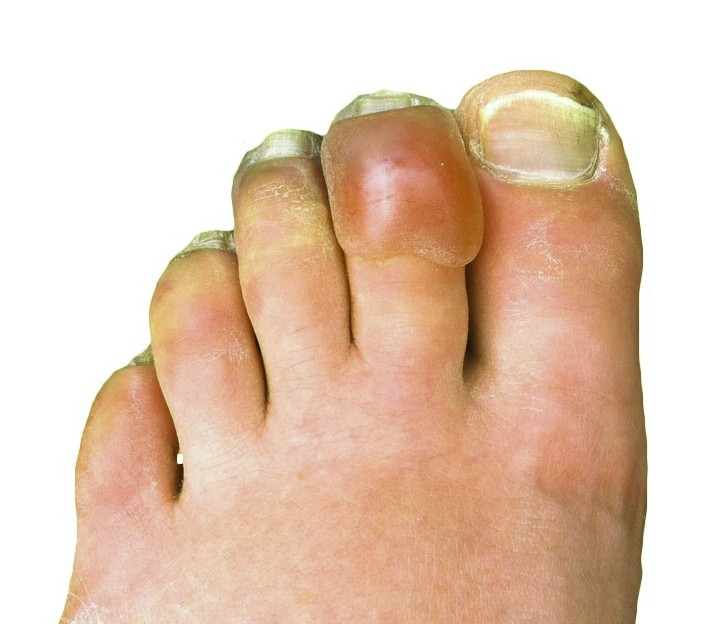 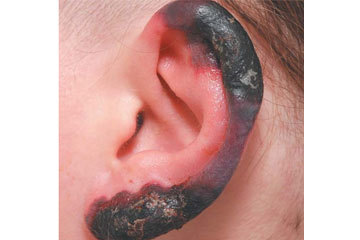 Congelatio auriculae 
l. dx./ l. sin.
Congelatio digiti secundi pedis l. sin.
bedsore = a pressure ulcer due to local interference with circulation; persons most at risk are those who are emaciated (nutritionally deficient in protein), obese, immobilized by traction
or anything else, diabetic,
or suffering from a circulatory
disorder.
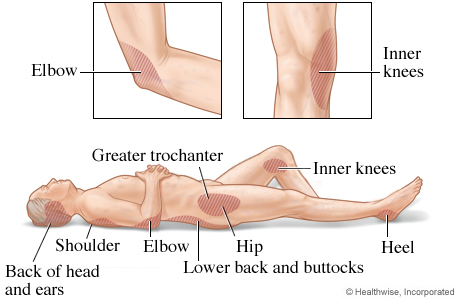 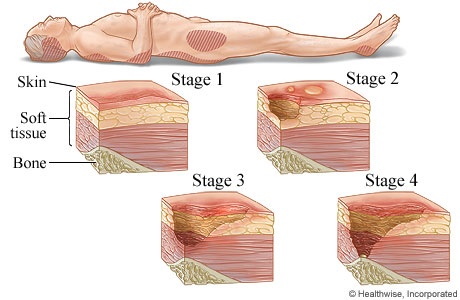 Decubitus, us, m.
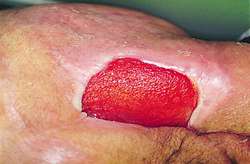 stage 1 pressure ulcer
stage 2 pressure ulcer
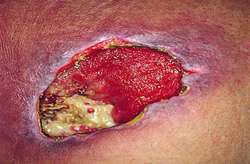 stage 3 pressure ulcer
Decubitus, us, m.
fractura – luxatio – distorsio
contusio 
commotio
perforatio
laceratio
haematoma
abruptio
laesio
distensio
Internal injuries
OS = ostesynthesis; FE = ferrum (iron)
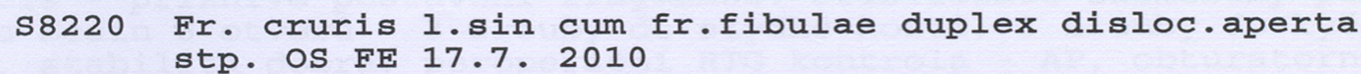 articulationis sacroiliacae
repositionem
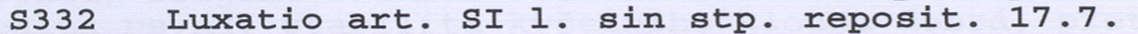 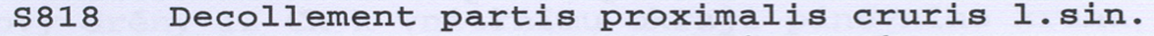 = severe damage of soft tissues
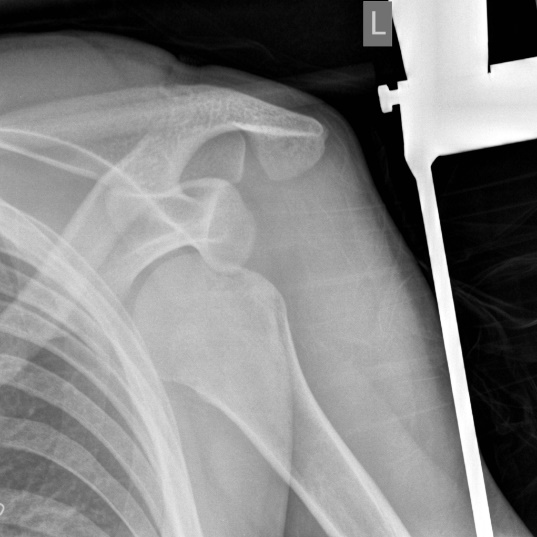 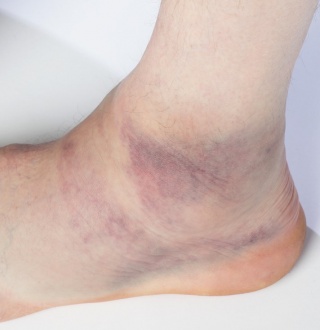 ???
???
Vulnus contusum/distorsio tali/malleoli l. sin.
Luxatio (capitis) humeri l. sin.
Bones, ligaments, soft tissues
[Speaker Notes: Decollément = severe damage of soft tissues – undeclined, French origin; distorsio malleoli l. sin.; luxatio humeri l. sin.]
distorsio, onis, f.
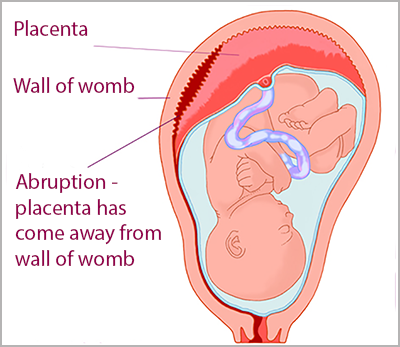 = a joint injury in which some of the fibers of a supporting ligament are ruptured but the continuity of the ligament remains intact
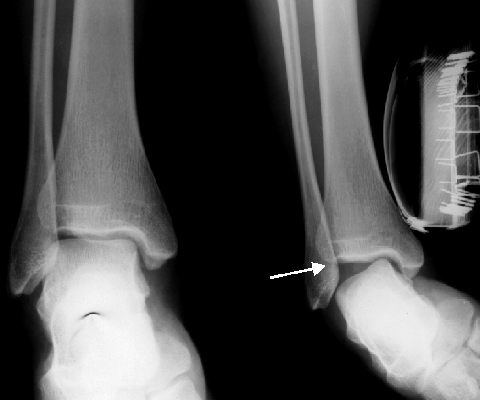 = a tearing away, separation, or detachment
abruptio, onis, f.
epidural haematoma in the left parietal region
haematoma epidurale reg. parietalis l.sin.
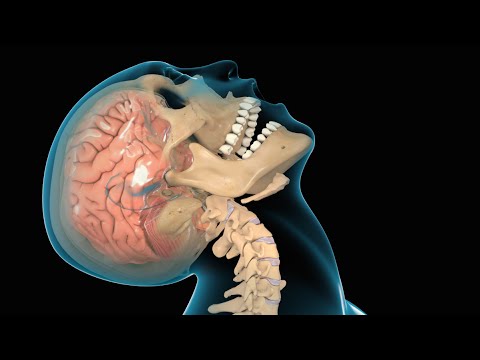 traumatic brain injury (TBI) ?
commotio cerebri
Organs, soft tissues
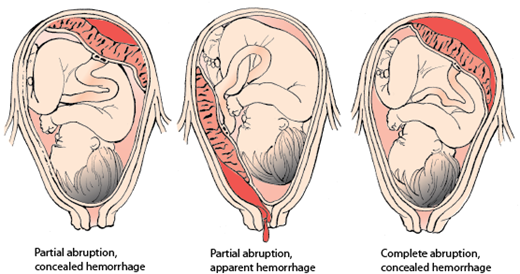 partial abruption of placenta in the 36th week (+ 4 days) of pregnancy?
abruptio placentae partialis in grav. hebd. 36+4
in graviditatis hebdomade
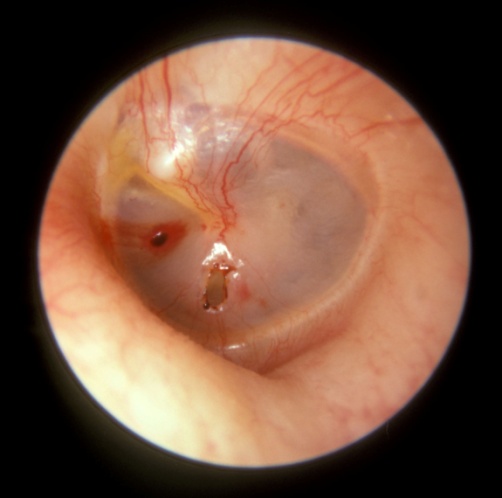 traumatic perforation of the tympanic membrane in the right ear ?
perforatio tympani l. dx. traumatica
Organs, soft tissues
[Speaker Notes: Perf abr laes]
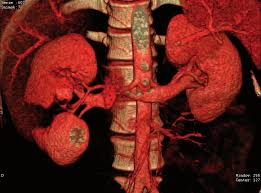 laceratio _____________??
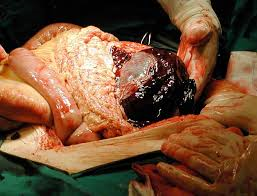 contusio lienis

mors propter _______________??
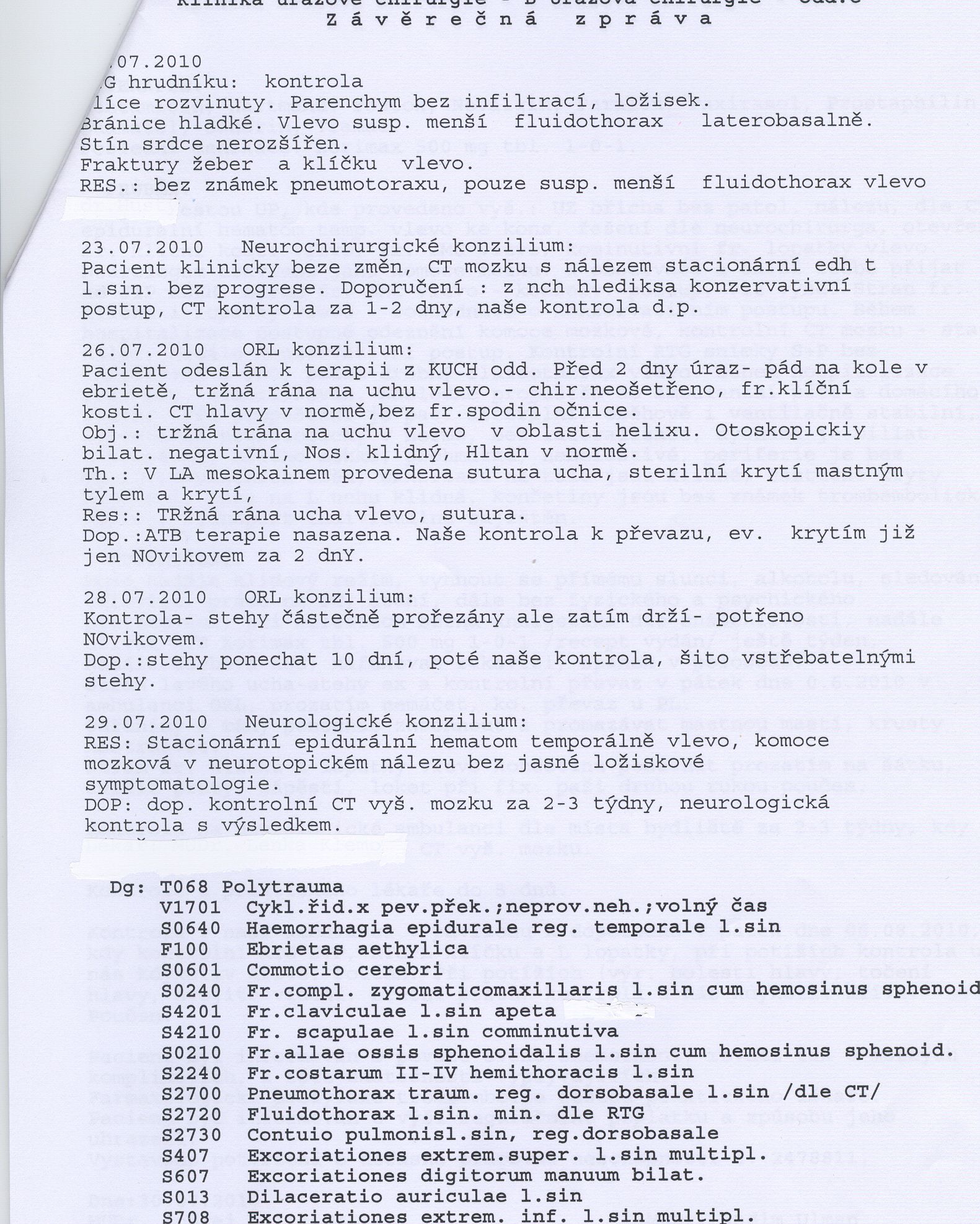 1) problem: Nominative
fractura; corpora aliena; subluxatio

2) localization: Genitive (rarely preposition)
cruris l.dx.; calcanei; circum genu

3) further specification of the problem:
traumatica; non dislocata; comminutiva
Basic structure of a diagnose
[Speaker Notes: Chvilku makají, pak skontrolovat jestli mají dobrou structure]
Side expressed by l.sin./l.dx.
The specifying adjective usually stands in the end:
	perforatio tympani l. dx. traumatica
Abbreviations - disloc., comm., mult.
Specifics of clinical Latin
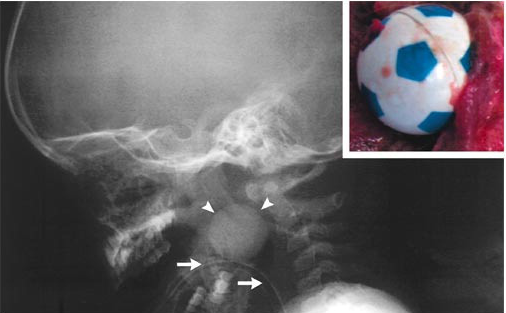 A three-year-old boy was playing with a plastic ball while in the 
backseat of a car. The father heard a gasp, saw that the child was 
unconscious, and suspected the child to aspirate the toy ball. 
Emergency personnel intubated the child, no foreign body was 
visualized then. The child was dead on arrival at the hospital. 
During the postmortem examination, a radiograph of the head and 
neck showed a spherical foreign body located in the oropharynx. 
The oropharynx contained a toy soccer ball 2.5 cm in diameter.
[Speaker Notes: Corpus alienum sphaeroideum oropharyngis
Sphaeroideus, a, um  - význam koncovky –oideus, + iné príklady geometr. tvarov (rhomboideus, conoideus, deltoideus, cuboideus, ellipsoideus)
Oropharynx, gis, m.  - požiadať ich, aby sa pokúsili vysvetliť, ako je slovo vytvorené (os, oris, n. + pharynx, gis, m.)]
A healthy 25-year-old man presented to the surgical clinic with a hole in the roof of his mouth, present for a year, and he requested surgical correction. The patient reported a 5-year history of nasal cocaine use from which he had recently abstained. Examination revealed a large perforation of the nasal septum and middle palate. Local complications of intranasal cocaine abuse include chronic rhinitis, sinusitis, epistaxis, ossification or necrosis of the nasal septum, and in rare cases, palatal perforation.
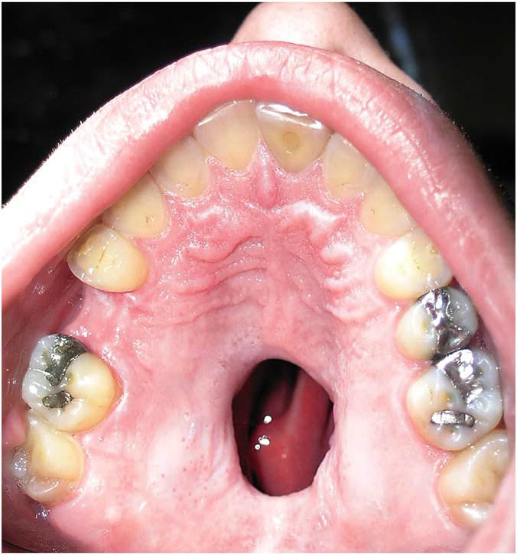 [Speaker Notes: Perforatio (per)magna septi nasi et partis medialis palati duri
Cocainismus/Abusus cocaini in anamnesi 
Praesenti tempore abstinentia cocaini]